Assessing the Competency of Leadership Across Medical Education at Geisel 

“Knowing yourself is the beginning of all wisdom.”   ~Aristotle
Catherine Florio Pipas, MD, MPH
Professor, Community and Family Medicine
Chair, Leadership Curricular Review Task Force
January 16, 2018  Medical Education Committee (MEC)
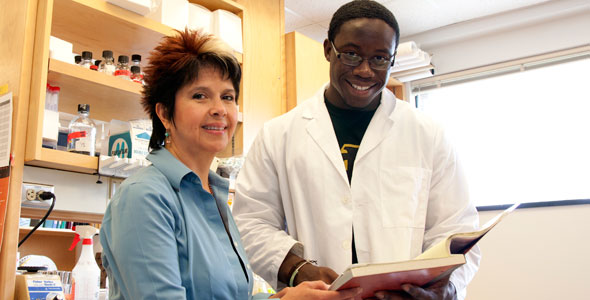 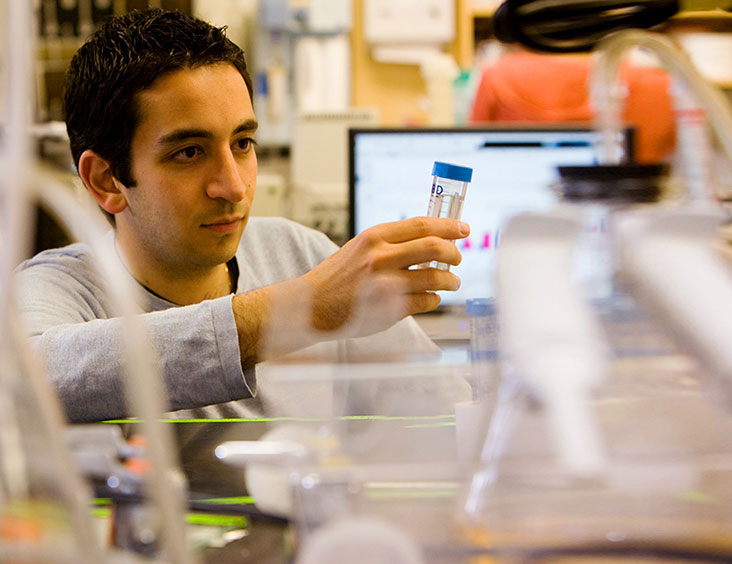 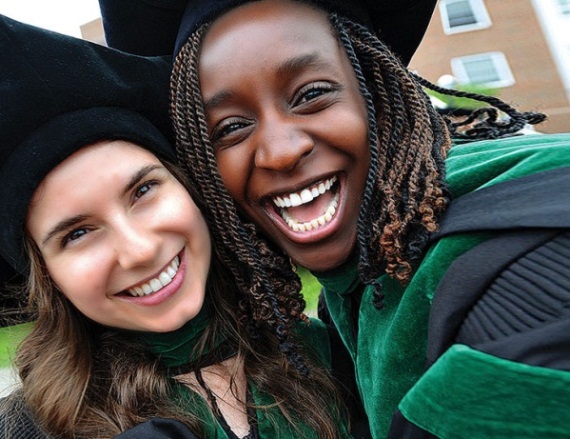 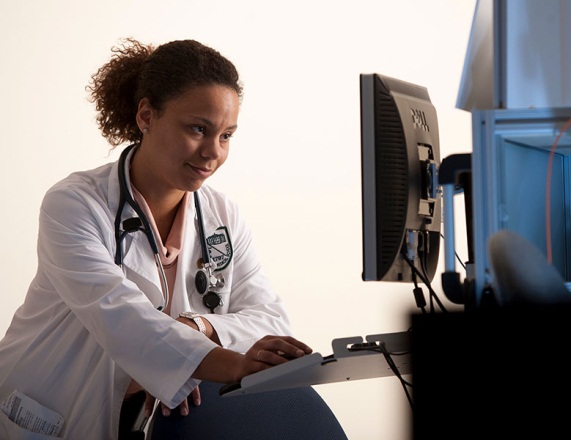 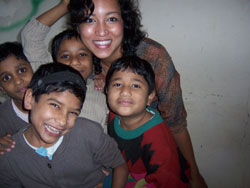 [Speaker Notes: GM, TY, It is my pleasure to talk to you about the role of Leadership development at G
It has been very rewarding personally as a clinician /educator to transition from T&L on htn, dm, CFH to T&L on PPLD
It has been a great learning experience working within  co-directing  the GOLD
Thank  Joan  Devine < Pediatric Outreach nurse for HIGHLIGHTING LEADERSHIP today
Thank all of you for your 
Commitment to  our  patients  and to us as providers and to our students, I appreciate your input and hope to tap your expertise
And for your
Commitment to your selves and your own  leadership development 
My goals this am is enhance both of your commitments
 2 objectives 
1 briefly describe our GOLD and the CLLC and within the limited time I have get your input and expertise to enhance our program ( index cards)
2. Provide you a taste ( literally- the raisins) of the tools and experiences that students have – knowing they require 4 years and you have only 60 minutes to master the material- but as you are nurses and I am from NJ and Italian I have faith in our joint capabilities
CLLC  DIRIGO (I LEAD)]
Objectives: At the end of this session, participants will be able to :
Discuss the National Call for Leadership in Medicine 
Review Geisel Leadership Development Initiatives 
Describe the Leadership Curriculum Review Task Force Recommendations
[Speaker Notes: At the end of this module, participants will be able to 
Ia Dartmouth alumni executive who runs a business  in hong kong  the audience at Alumni weekend, who said , he has experience applying  all this  leadership material at work  , but never applied it to himself 
		Describe the competency of L at Geisel – and give me your favorite  ideas, speakers, topics, tools exercises 
define and endorse the role of integrity in establishing trust, instituting accountability, and improving outcomes for ourselves and others;  explain how  keeping or honoring your word allows you to live with integrity;
discover and apply the process of cost/benefit in making choices and giving your word; and,

Demonstrate awareness, authenticity and action  thru 3-4  exercises
articulate the value of authenticity to one’s leadership effectiveness.
Construct a PLP]
Leadership Curriculum Review Task Force Members and Contributors
Students
William H. Law III , Task Force 
Heidi H. Robbins , Task Force
Celestine E. Warren, Task Force 
Alexander E. Kettering, Task Force 
John A. Damianos , Task Force
Diana M. Funk , Task Force
Tiffany Brazil, Task Force
Natasha Merali, Task Force  
Nu R. Na , Task Force
Liliane R. Ernst, Task Force  
 
Faculty
Catherine Pipas, Chair
Glenda Shoop, Core Team
Leah Montalbano, Core Team 
Brian P. Reid , Core Team
Pamela Bagley, Core Team  
Alison V. Holmes , Task Force and One-on-One Contributor
Sarah G. Johansen , Task Force and One-on-One Contributor
Tina C. Foster, Task Force 
Yolanda Sanchez , Task Force
Brenda Sirovich, Task Force and One-on-One Contributor
William A. Nelson , Task Force 
Natalie BV Riblet , Task Force 
James R. Borchert , Task Force 
Mary.G.Turco@Hitchcock.ORG, Task Force 
Adam Weinstein, One-on-One Contributor 
Virginia Lyons, One-on-One Contributor 
John Dick, One-on-One Contributor 
Rand S. Swenson, Task Force and One-on-One Contributor
John R. Butterly, One-on-One Contributor
David W. Mullins , One-on-One Contributor
Susan N. Harper , One-on-One Contributor 
Harold Manning, One-on-One Contributor
David W. Nierenberg, One-on-One Contributor  
Matthew S. Duncan, One-on-One Contributor
Taryn C. Weinstein, One-on-One Contributor 
Martha D. McDaniel , One-on-One Contributor
Michael Zubkoff , One-on-One Contributor
Leadership is Essential in Medicine
Systems – ineffective, inefficient, costly 

Teams – under functioning 

Individuals – high rates of burnout 

AAMC, IOM, ACP
System Performance: Knowledge,  Skills, & Experiences  in Leading Change
Inter-professional Communication: Learning community & Longitudinal Mentors
Self Awareness: Independent Learning and Personal Discovery, Care and Growth
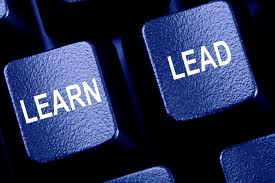 [Speaker Notes: Why  add another competency to the medical school training , time  to the discipline of leadership instead of anatomy, physiology, pathology or physical diagnosis? 
AAMC has called for Leadership Training to be a strategic priority = to that of Learning – THIS DOES NOT EXIST- OPPORTUNITY TO LEAD
3  main reasons
1)the HC system that  are students are preparing to practice in are ineffective and inefficient,and unsustainable ( costly and produce poor access and quality outcomes) We spend 2.8 trilion annualy on HC, more per capita, with a lower life expectancy and overall poorer health many other quality measures than 21 other high income  countries . “Shorter Lives, Poorer Health” Report
2) teams that are underfunctioning and there are many members of the teams that could funtion much higher levels
3) individuals students and physicians experiencing high rates of burnout, Up to 60% of practicing physicians report symptoms of burnout and Nearly half of 3rd year medical students report burnout. 
 associated with Reviewed in Krasner 2009
decreased empathy, poorer quality of care, patient dissatisfaction, increased medical errors, lawsuits, stress-related health problems, 
marital and family discord, substance use, automobile accidents
 Medical and research Knowledge and skills are necessary, but not SUFFICIENT for physicians to perform effectively in our current HCS . We must evolve medical education to include LEADERSHIP to to really improve  health. We need to create a community of HEALTHY LEADERS who are LEADERS OF HEALTH    THIS IS OUR VISION
Students must be prepared  and committed to succeed personally, establish effective relationships in a diverse environment, and improve the systems in which they work.  Physicians who are systems thinkers, team players and motivated leaders can perform effectively to improve health care.]
Standardizing the Competency of Leadership
Demonstrating personal qualities
Working with others
Managing services
Improving services 
Setting direction
Medical Leadership Competency Framework (MLCF)
 United Kingdom National Health Services
Pedagogical “Best Practices”
Longitudinal Exposure 
Integrated practice opportunities 
Experiential project-based learning 
Diverse Instructors
Webb AM, Tsipis NE, McClellan TR, et al. A first step toward understanding best practices in leadership training in undergraduate medical education: a systematic review. Academic medicine : journal of the Association of American Medical Colleges. 2014;89(11):1563-1570.
[Speaker Notes: Longitudinal Exposure (one semester to all four years of medical school) to leadership topics across clinical and preclinical years.
Integrated practice opportunities within classroom and across clinical settings also across 4 years.
Experiential project-based learning in which to apply knowledge, skills – including service projects in underserved community settings nationally and globally.
Diverse Instructors included clinical as well as basic science faculty, community leaders, hospital administrators and peers.]
Geisel Vision: A Community of Leaders that Fosters Effective Leadership in Themselves & Others
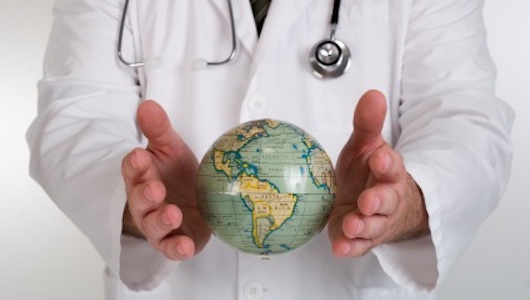 [Speaker Notes: 2010 OUR VISION is  to create a community of HEALTHY LEADERS who are prepared to LEAD in  HEALTH
The American College of Physician Executives highlights a strong correlation between physician leadership and top-performing health systems. .  

We DEFINE LEADERS NOT as those with TITLES< BUT as those effective in inspiring collaborative partners, transforming challenges into opportunities and delivering meaningful and measurable outcomes, 

Residency Directors in  a TUCK needs assessment , want residents with leadership experience and 
Students when clear that this is not about getting a title , want  leadership skills that make them more effective physicians

We are all part of that vision that includes the health of each and every one of us and our commitments must be the developments of each and every one of us as an individual and to each of us as leaders.
We must go beyond educational disciplines to determine the competencies needed to overcome these  3 challenges

Solutions from Medical Education and Beyond: Educators are looking beyond the traditional models of medical education to business, psychology, sociology, and other disciplines for innovative solutions to these individual, team and systems challenges.  Supporting personal and professional development through formal curriculum with guided self -assessment, self -reflection, self -discovery and self -monitoring can increase motivation, performance, satisfaction, personal effectiveness and improvement.  (Benbassat and Baumal 2005) .  The presence of learning communities and supportive mentors that foster team-based learning can enhance communication, strengthen relationships, and increase trust, performance and outcomes. (Sambunjak, Straus et al. 2010).  Investment in quality improvement and systems thinking education can demonstrate significant improvements in efficiency, quality and cost containment; these concepts have begun to move into undergraduate and graduate medical education.]
Leadership Development at Geisel (GOLD) 2010-2017 
STRATEGIES AND TIMELINE
7
[Speaker Notes: Strategies
The Science  and Practice of Leading Yourself Curriculum:
Leading Yourself Pilot and Working Group- An inter-professional group of students, faculty and administrators from Geisel, DH, TDI and DC who are designing and testing curriculum materials beginning Sept 2012.
Leading Yourself Elective– A 16 hour course at Geisel beginning Jan. 2013 for 8-20 students. The goal is to pilot curriculum material and provide an early and brief leadership exposure to medical students. 
Geisel Leading Yourself Course - a 40 hour CME approved experience-based conference (4-5 days) to be led by Dartmouth faculty and held annually beginning summer 2013 at Geisel Medical School for Dartmouth Community and External attendees. The goal is to expose a large number of faculty and staff to leadership training. 
Comprehensive Longitudinal Leadership Curriculum (CLLC):
Leadership Interest Group (LIG) and 2013 Geisel Leadership Theme - A Student Directed, Faculty supported ongoing initiative, began fall 2012. The goal is to provide students opportunities to discuss, discover and experience leadership and to partner with student in identifying topics and speakers around the leadership theme and curriculum. First event of 12 occurred  Jan 15, 2013 is a Leadership Panel.
Comprehensive Longitudinal Leadership Curriculum - 80 to 100 hours for all Geisel Medical Students, beginning 2015. The goal is to embed broad leadership training within the Curriculum Redesign Process and align the content within  the Masters Curriculum.
Academy of Master Leader Mentors - A Network of top leadership program L- Alumnai /graduates who will serve as mentors to future leaders. The goal is to identify, catalog and match senior leaders with participants from within the LIG, student elective, summer course and the comprehensive longitudinal leadership curriculum. 

Will begin in pilots including 2013 electives and LIG speaker series 
Will be phased in over 4 years and integrated within the Medical School Curriculum.
Will be done in parallel to the 2015 Curriculum Redesign and serve as the Leadership Masters Seminar within the MS of  Healthcare Evaluation and Medical Innovation
What should be learned/ taught in the competency of Leadership? Joseph Pepe CEO Catholic Medical Center per Bill Nelson on case of 
The Science and Practice of Leading Yourself  Personal change preceeds system change- Self < Team < Org< Community
Leadership Interest Group, ’12-’13     	Speakers, Topics, Dirigo , Longitudinal themes on Looking at Leadership broadly, then self , then enhancing skills, assertiveness training, asking for what you need, making choices, getting/ giving feedback
Student Leadership Council, ‘13’ 14       Experiential, with journals and trying things in different classes and small groups , running meetings and functioning as peer  Educators to CO-Lead sessions
Leadership Resilience Ethics Workshop ‘13           	Faculty Alignment relevant to faculty as well
Leadership Elective 2013, 2014              Depth & Themes of  Challenges for Cases
GUIDED QUESTIONS and INPUT per FACULTY,, TIME FOR REFLECTION ON QUESTIONS< ,STUDENT  TEACHING TOOLS SIMPLE, CASES EXAMPLES - REAL< SHARING WITH TEAM MEMBERS< CGU]
Leadership:Defined not by one’s title, but by one’s ability to model professional behaviors and sustain personal wellness, articulate a vision, inspire others to collaborate, transform challenges into opportunities, and deliver meaningful and measurable results.
[Speaker Notes: First phase of the medical scool curriulcum begins ith leadership at the level of self

Apply leadership tools at the self level to generate personal leadership and change]
Student Identified Leadership Challenges:
Professionalism
Personal Wellness
Acknowledging Weaknesses
Communicating Re: Feedback
Managing Time
Achieving Shared Goals
2013-2014 Leadership Electives at Geisel
[Speaker Notes: Student Identified Leadership Challenges: 
In the 2013-2014 Leadership Electives, the following themes emerged as core challenges for students: 
Professionalism: Establishing personal and professional identity in relationship to peers, patients, faculty, family, friends and the community. (Who am I as a physician?)
Personal Wellness: Handling the pace and maintaining physical, emotional, and social aspects of wellness. Difficulty with isolation and capacity to maintain old and develop new meaningful relationships.
Acknowledging weaknesses: Managing personal deficits “perfectionism” and maintaining confidence while also asking for help to fill in gaps in knowledge, skills, and general areas for improvement.  
Communicating: Giving and receiving feedback that is constructive, appropriate and effective with peers, patients, and faculty.
Managing Time: Balancing requests of others with commitment to personal priorities. Managing choices and saying “no“ without guilt.
Achieving Shared Goals: Collaborating with and motivating others on team towards meaningful outcomes; being assertive without being aggressive or passive.]
Geisel Leadership Characteristics & Framework
Community
System
Action
Caring
Team
Transformation
Awareness
Self
Competent
Character
Leadership
Change
Compassion
Personal
SETTINGS
Professional
[Speaker Notes: Personal Competence and Character: Knowledge and technical skills are a must; these are necessary but not sufficient to being an effective physician leader.  Physicians are held to the highest standard for professional behaviors and integrity. Health professionals must also sustain personal well-being in order to optimally care for others.
Compassion: Caring for patients and collaborating with others are fundamental in medicine. Empathy and appreciation of human life are required on a daily basis and critical to developing trusting relationships.
Capable of leading change: Life is impermanent and medical professionals are called upon daily to transform themselves, their practices, and their systems. An effective leader reflects on and learns from successes and failures, responds to feedback, tests different perspectives and possesses the capacity to change as needed.]
The PPLD Competency @ Geisel
Self Awareness/Life Long Learning
Self Care
Feedback
Effective Leadership K, S, A
Demo Leadership Across Settings
Lead Change
Demonstrating personal qualities
Working with others
Managing services
Improving services 
Setting direction
Medical Leadership Competency Framework (MLCF)
 United Kingdom National Health Services
Geisel 2015
Personal, Professional and Leadership Development:

Mapped
Occurring
Recommended
[Speaker Notes: Leaders Demonstrate  Awareness, Authenticity & Commitment
Leaders Communicate effectively to form Relationships
Leaders Perform Actions and Achieve Outcomes
Leaders Create Vision and Foster Transformation  
Physicians face leadership challenges everyday
They must be prepared to succeed personally, establish effective relationships in a diverse environment, and improve the systems in which they work.  Physicians who are systems thinkers, team players and motivated leaders can perform effectively to improve our systems of health care. 

Leaders who are balanced, well and whole , those who have  Integrity embraces challenges as opportunities and effectively  lead change in themselves and others. 
They do this  thru awareness, authenticity and action.

Self Awareness,  is  a  first step in  understanding one’s leadership capabilities.  As a leader it is our responsibility to assess ourselves and our surroundings, that is  to know our  strengths, weaknesses, opportunities and potential threats  or  areas for improvement. This includes observing one’s own stress levels  and early  identification of  signs and symptoms that may indicate  stress.  A leader is  Resilient  and can access  multiple factors  to embraces and adapt in the face of  complex challenges.


Authenticity  allows a leader  alignment of  commitments and choices  with their  mission and thus   optimizes  one’s likelihood to  keep their word and establish trust.

Action  that is built upon AWARENESS AND AUTHENTICITY provides  a leader a genuine  plan  upon which to perform, change and deliver outcomes  and  continuously improve, in a fashion that leaves them WHOLE and in  integrity.]
Mapped Inventory
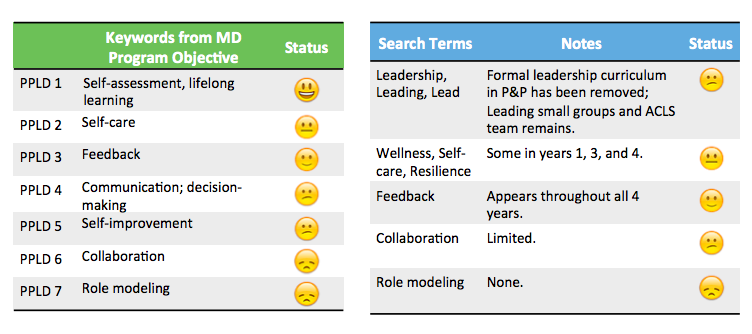 Occurring
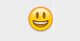 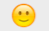 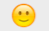 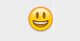 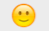 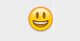 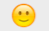 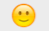 Recommended
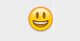 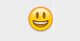 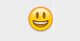 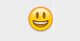 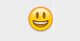 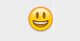 SUMMARY: Leadership - A Call for …
Geisel Leadership SWOT
Adapted  from SWOT analysis template – a free resource from www.businessballs.com. Template © Alan Chapman 2005.
[Speaker Notes: How many of u have done a SWOT? Exec from HK, Tuck alumni 6/14  amazed the effectiveness of doing to self in my session
Consider a recent leadership challenge
A Self SWOT  is about understanding  your strengths, your weaknesses, your opportunities  and the  threats that exists for you in a given  leadership situation. The goal is to determine  how you can be more effective as a leader of change. 

A SWOT analysis  can be done  looking at yourself globally or in a focused professional manner looking  within the context of a particular leadership challenge. 
Complete a SWOT on Yourself by Identifying  Your :

Strengths: What  knowledge, skills ,styles, attitudes,  capabilities,  USP's (unique selling points), values or  philosophy   do you hold around this situation? 
Weaknesses- identify any  gaps in knowledge, skills,  capabilities,  reputation, biases, vulnerabilities? Reliability ? Accountability, Morale, or in your performance or   commitment. 
Opportunities – identify any new niches, trends,  partnerships, collaborative  projects, initiatives  or skills  that you might  take advantage of  to be  more effective I
Threats, What potentially limits your effectiveness? For the purpose of the SELF SWOT think  of intrinsic limits rather than extrinsic  threats that may be political, policy, environmental, or organizational . Intrinsic threats /limitations may be , part of your belief system,  biases, prejudices, recurrent thoughts or actions that  based on past experiences limit your ways of effectively interacting and performing.  What internal Obstacles  do you face? Try not to focus on excuses or blame. 

Consider validating  your self SWOT  by asking a  trusted colleague(S), friend(s) or family member (S) to also complete a SWOT of you.]
Task Force Recommendations
Enhance the Competency Review Process 
Update 2015 Geisel Competencies
Confirm a Leadership Champion and Resources
Adopt the PPLD curr across 4 yrs for ALL students
Implement a Longitudinal Mentorship Program
Adapt a Personal & Professional 
Leadership Development Portfolio
[Speaker Notes: Recommendations  
To effectively deliver and assess our leadership competency for all Geisel graduates, the Task Force recommends the following six items. The scope of the first two recommendations is broader than leadership, and applies to the process of assessing all competencies at Geisel. While analyzing data and completing the work, the task force and medical school leadership noted this was the first comprehensive review from the context of a competency, as opposed to a course or a learner. Thus the first two recommendations are from a systems process perspective.  
 
 
Enhance the Competency Review Process. To graduate the complete physician, we must assure our ability for faculty to teach and for students to learn the Geisel competencies.  A robust effort is needed to communicate priorities, standardize terminology, and simplify processes for mapping, evaluating, and assessing all competencies at Geisel. Formal and ongoing training will enhance consistency over time.
 
Update 2014 Geisel Competencies. Overlap exists among the 8 Geisel MD program level competencies (adding to the complexity of the above recommendation). Changes to the PPLD Competency have been suggested to compliment all other competencies, particularly Communication, Professionalism, Team Work and Collaboration, and Evaluation and Improvement. We suggest a comprehensive competency review and revisions (as needed) within the next 2 years and every 5 years thereafter.
 
Name a Leadership Champion and Resources. Teaching leadership optimally in medical school requires both bursts of knowledge and ample opportunity for skills development and experiential application at the individual and team level.  We recommend supporting a PPLD champion with resources to assure delivery and assessment of the PPLD competency. (Equivalent of GOLD. A PPLD champion will be responsible to
Direct a team of inter-professional faculty/students to oversee leadership development at Geisel.
Deliver teaching bursts in level-appropriate point courses (OD, POI, P&P, ICE, HSP).
Partner with all course and clerkship directors to assure skills development continuously across 4 years.
Oversee project-based experiential learning opportunities, placed strategically across 4 years.
Partner with medical school leadership to align the PPLD competency within a longitudinal mentoring program (#6 below) and within a personal portfolio (# 7 below). 
Partner with evaluation experts to assess teaching and learning, and contribute to the literature.
Visit best practice schools to understand and collaborate on leadership training (i.e. Brown, Duke and UCLA).
 
Adopt the PPLD curriculum across 4 years for ALL students. The Leadership Curriculum Task Force has reviewed the PPLD competency, revised and proposed course objectives, mapped existing course content and made recommendations for future areas of PPLD teaching and learning in the following three areas. (Colors correspond to APPENDIX D. Leadership Competency: Mapped, Occurring and 2018 Recommendations). 
 
Leadership Knowledge Acquisition: Formal core content to be taught in lecture-discussion format as theory bursts within the classroom setting across years 1, 2, 3 and 4.
Leadership Skills Development: Practice opportunities to be integrated longitudinally across multiple courses with purposeful repetition across 4 years. Methods for skills practice and assessment can include case-based, clinical practice and simulated learning.  
Experiential Leadership Application: Projects linked to real life challenges provide ALL students the ability to combine knowledge and skills, and demonstrate the capacity to LEAD Change. Challenges that students face across all fours years serve as prompts to assure leadership capabilities at the level of the 
Individual – personal learning plan (PLP), personal health improvement plan (PHIP), personal leadership plan (PLEAD-P), (Year 1/2)
Team – team improvement plan (TIP) (Year 1/2), and 
System/community level – system improvement plan and community service plan (CSP) (Year 3/4). 
 
 
Implement a Longitudinal Mentorship Program.  No single course or clerkship is capable of monitoring or addressing a student’s academic, physical, mental, emotional or social needs over the four years of medical school.  Thus, a new design is needed where students are coached with a continuous faculty member within a small-group setting with peers over 4 years. Students’ comprehensive personal and professional medical school experience is the responsibility of Geisel, yet, many objectives necessary to achieve the PPLD competency cannot be met within the given medical school structure or resources. The purpose of this program is to:
Support students’ longitudinal development.
Collect information for formative assessment.
Foster the habit of lifelong learning.
Create a faculty-student peer learning community over time.
Maintain record of progress and accomplishments.
Support summative assessment of students and programs.
 
This program should be inclusive of:
Faculty development necessary to assure training of coaches.
Standardized Objectives to assure standard outcomes.
Protected time for faculty coaches to effectively mentor and model personal leadership and wellness. 
Peer mentoring and training as needed.
 
Adapt a Personal and Professional Leadership Development Portfolio.  A comprehensive electronic tool will assure standardization and assist ALL students and their faculty partners to adequately monitor and address learning and leadership goals over their 4-year period in the program above.  Hofstra and other medical schools have well developed models that we have viewed and can adapt to Geisel needs. (Appendix E Geisel Portfolio Task Force Report 2012)]
A PPLD champion will be responsible to:
Direct a team of inter-professional faculty/students to oversee leadership development at Geisel.
Deliver teaching bursts in level-appropriate point courses (OD, POI, P&P, ICE, HSP).
Partner with all course and clerkship directors to assure skills development continuously across 4 years.
Oversee project-based experiential learning opportunities, placed strategically across 4 years.
Partner with medical school leadership to align the PPLD competency within a longitudinal mentoring program (#6 below) and within a personal portfolio (# 7 below). 
Partner with evaluation experts to assess teaching and learning, and contribute to the literature.
Visit best practice schools to understand and collaborate on leadership training nationally (i.e. Brown, Duke and UCLA).
[Speaker Notes: . Name a Leadership Champion and Resources
Teaching leadership optimally in medical school requires both bursts of knowledge and ample opportunity for skills development and experiential application at the individual and team level.  We recommend supporting a PPLD champion with resources to assure delivery and assessment of the PPLD competency. (Equivalent of GOLD.]
A Longitudinal Mentorship Program will:
Support students’ longitudinal development.
Collect information for formative assessment.
Foster the habit of lifelong learning.
Create a faculty-student peer learning community over time.
Maintain record of progress and accomplishments.
Support summative assessment of students and programs.
 

This program should be inclusive of:
Faculty development necessary to assure training of coaches.
Standardized Objectives to assure standard outcomes.
Protected time for faculty coaches to effectively mentor and model personal leadership and wellness. 
Peer mentoring and training.
[Speaker Notes: No single course or clerkship is capable of monitoring or addressing a student’s academic, physical, mental, emotional or social needs over the four years of medical school.  Thus, a new design is needed where students are coached with a continuous faculty member within a small-group setting with peers over 4 years. Students’ comprehensive personal and professional medical school experience is the responsibility of Geisel, yet, many objectives necessary to achieve the PPLD competency cannot be met within the given medical school structure or resources. The purpose of this program is to:]
Summary
Leadership Development is:
Critical to the Future of Medicine
A Core Competency for all Medical Students
Valued by Students, Faculty & Residency Directors
Essential to Individual, Team, and Systems Performance
Achievable @ Geisel
[Speaker Notes: Leaders Demonstrate  Awareness, Authenticity & Commitment
Leaders Communicate effectively to form Relationships
Leaders Perform Actions and Achieve Outcomes
Leaders Create Vision and Foster Transformation  
Physicians face leadership challenges everyday
They must be prepared to succeed personally, establish effective relationships in a diverse environment, and improve the systems in which they work.  Physicians who are systems thinkers, team players and motivated leaders can perform effectively to improve our systems of health care. 

Leaders who are balanced, well and whole , those who have  Integrity embraces challenges as opportunities and effectively  lead change in themselves and others. 
They do this  thru awareness, authenticity and action.

Self Awareness,  is  a  first step in  understanding one’s leadership capabilities.  As a leader it is our responsibility to assess ourselves and our surroundings, that is  to know our  strengths, weaknesses, opportunities and potential threats  or  areas for improvement. This includes observing one’s own stress levels  and early  identification of  signs and symptoms that may indicate  stress.  A leader is  Resilient  and can access  multiple factors  to embraces and adapt in the face of  complex challenges.


Authenticity  allows a leader  alignment of  commitments and choices  with their  mission and thus   optimizes  one’s likelihood to  keep their word and establish trust.

Action  that is built upon AWARENESS AND AUTHENTICITY provides  a leader a genuine  plan  upon which to perform, change and deliver outcomes  and  continuously improve, in a fashion that leaves them WHOLE and in  integrity.]
THANK YOU
QUESTIONS ?
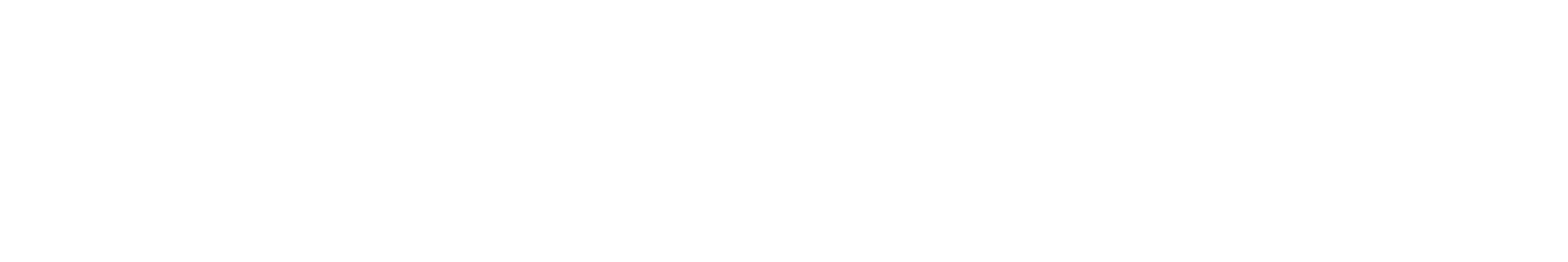 [Speaker Notes: Please take a moment for time sake and wrote down on the index cards , any ideas you have for 
Speakers topics, exercises, tools articles, books, etc]